Committed to [Life] Safety
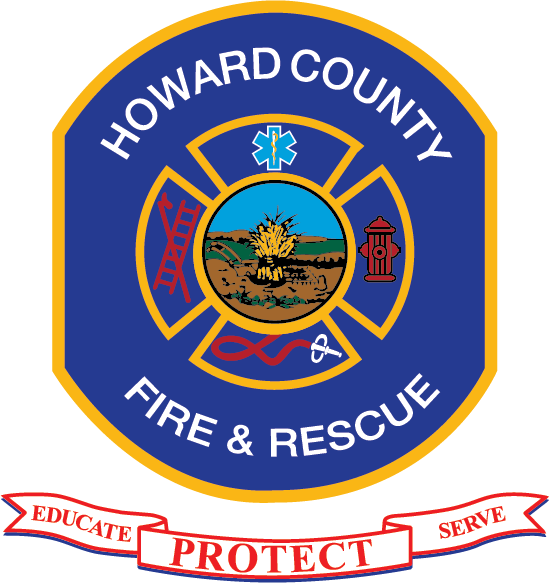 Brad Tanner 
Director of Community Outreach and Media Affairs 
Howard County Department of Fire & Rescue Services
Department Overview
Structure
Combination system of nearly 900 career and volunteer providers operating from 13 fire stations across the County. 

The department is responsible for the administration of the affairs for the County in:
fire suppression and prevention 
fire training 
arson investigation
rescue services, emergency medical services, and hazardous material
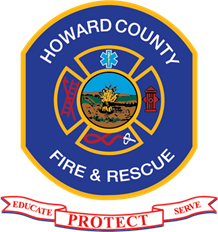 Location of Stations/Facilities
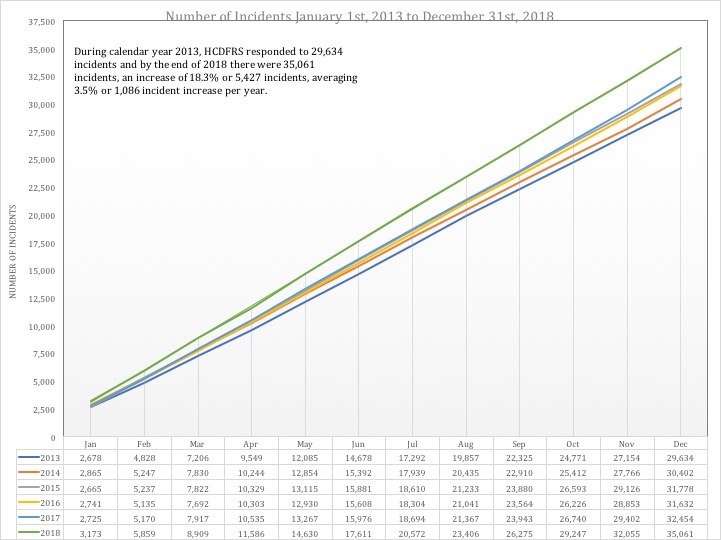 Statistics to Know
Statistics to Know
Average number of incidents per square mile: 135
 
Average incidents responded to daily: 93 to 94

Busiest day of the week: Friday

Peak timeframe: 10:00AM to 6:59PM (52% of all incidents occurred during these 8 hours)
Risk Reduction Programs
Good Samaritan Law
Maryland Courts and Judicial Proceedings Code 
§ 5-603

“An individual who is not [licensed in this state to provide medical care] is not civilly liable for any act or omission in providing assistance or medical aid to a victim at the scene of an emergency, if: 
 (1) The assistance or aid is provided in a reasonably prudent manner; 
 (2) The assistance or aid is provided without fee or other compensation; 					   and 
 (3) The individual relinquishes care of the victim when someone who is licensed or certified by this State to provide medical care or services becomes available to take responsibility.”
Stop the Bleed
[Speaker Notes: Many injury mechanisms can result in serious bleeding.
While mass shootings currently get a lot of attention, serious bleeding is more likely to result from everyday injuries such as those that may occur at home, at work or while on the road.]
Stop the Bleed
B	Bleeding

Arms and legs

Neck, armpits, and groin

Body
[Speaker Notes: Let’s talk more about wounds that can cause death due to bleeding:

Bleeding from wounds located on the arms or the legs can usually be controlled by applying direct pressure on the wound itself or by placing a tourniquet on the arm or leg above the wound and tightening it until the bleeding stops.  

Injuries to the groin, shoulder/armpit, and neck are often referred to as junctional wounds.  
This is where the arms, legs, and head join with the torso, hence the name junctional.  
A tourniquet cannot be applied in these locations and a different management approach to active bleeding is required.  
In order to control bleeding from these anatomic locations, you need to pack or fill the wound and then apply direct pressure.

Wounds located on the chest or abdomen (front, side, or back) can be associated with internal bleeding.
You cannot control internal bleeding outside the hospital setting.
The most important action you can take in these cases is to quickly recognize the potential for internal bleeding and to call 9-1-1. Make sure to alert the first responders about any wounds you may have identified.]
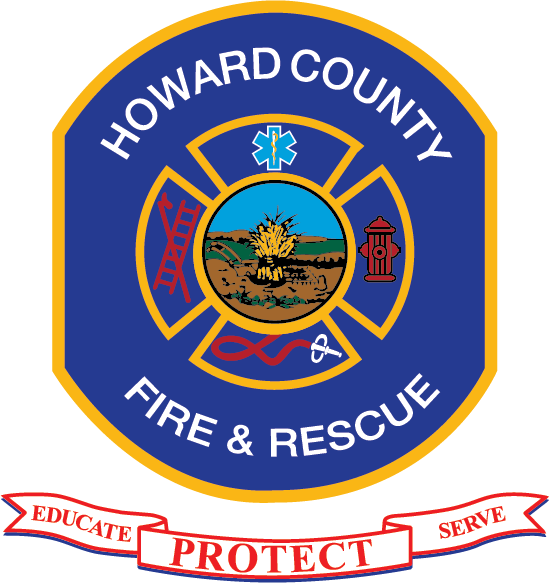 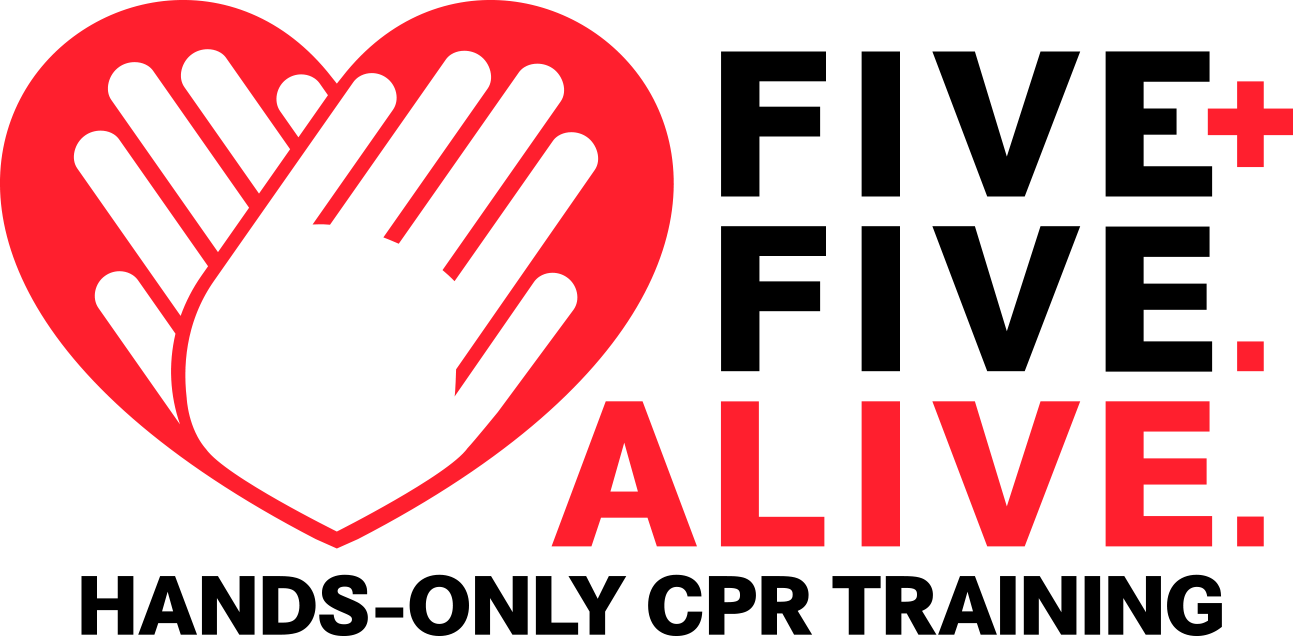 Howard County Department of Fire and Rescue Services
Adult, child & infant CPR, AED and Choking relief
[Speaker Notes: Hello Welcome. Introduce yourself, state your background and if anyone has any questions please ask. A popular video is Vinnie Jones Hands-Only CPR. https://youtu.be/NubYJoP7Nf4.]
Who is this program for...
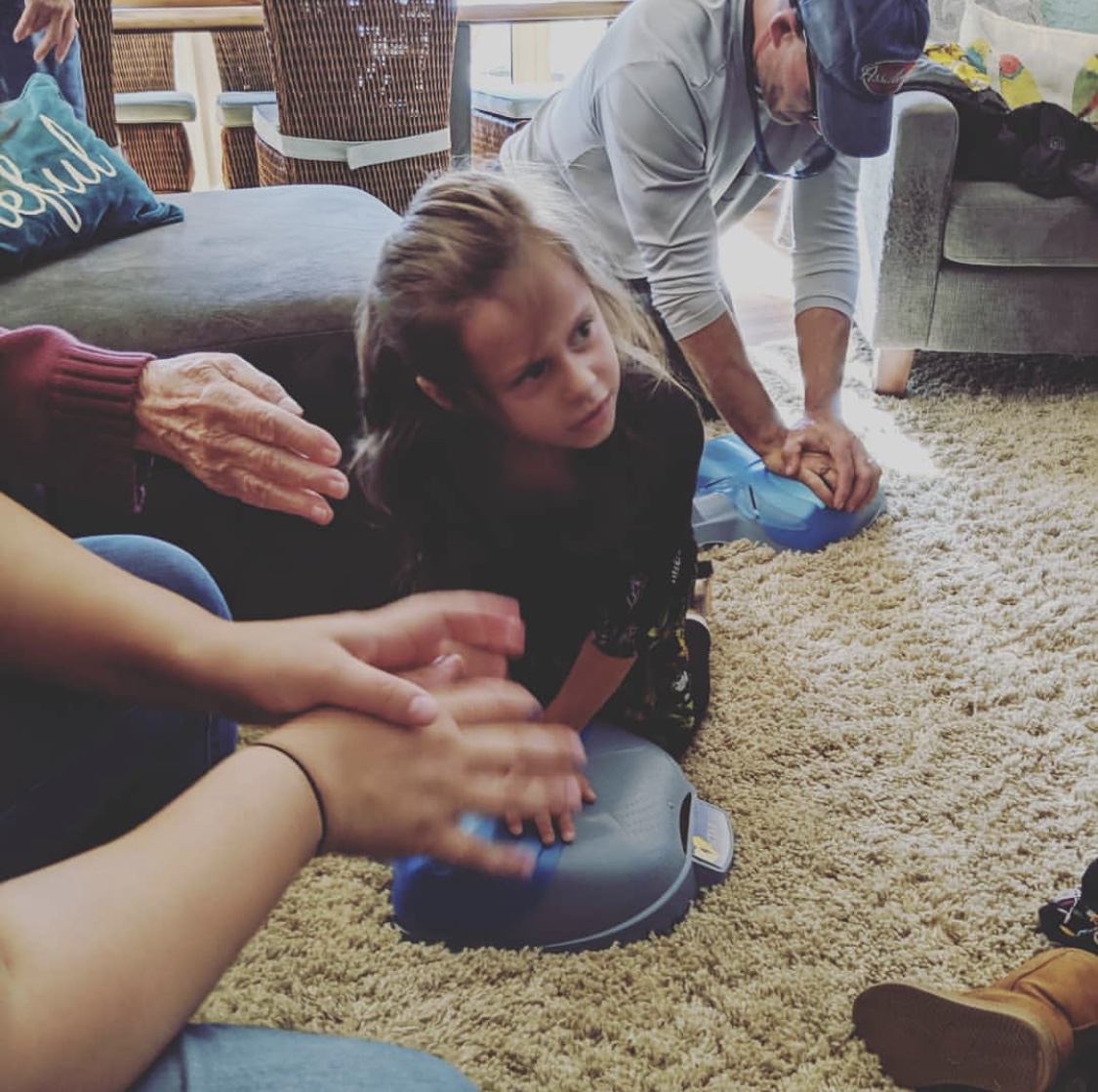 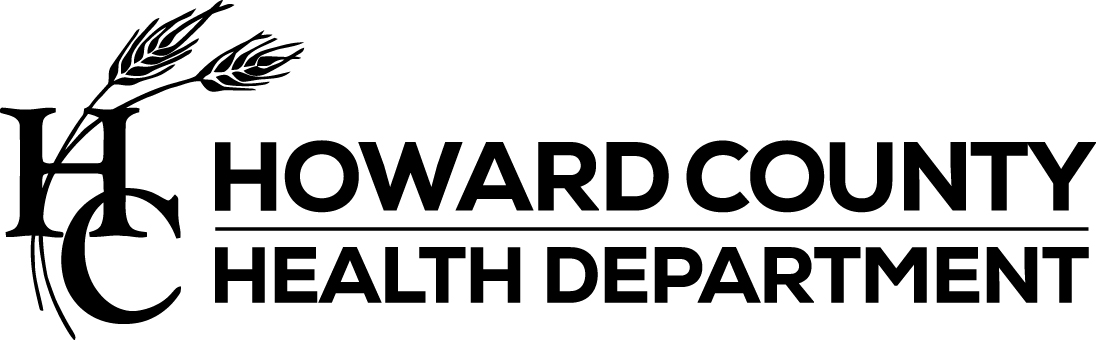 We provide optional Narcan trainings at the end of our programs.
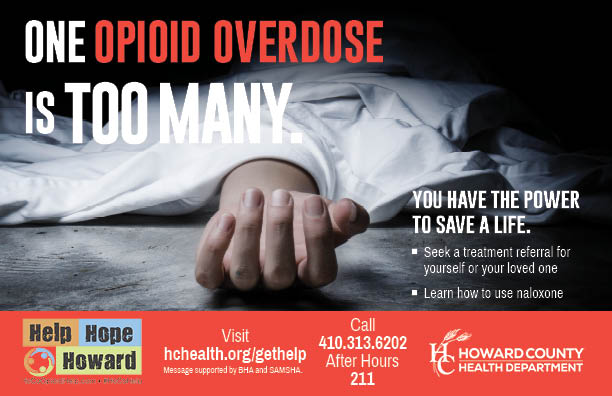 Narcan is the drug we administer to reverse opioid overdoses.
 Training takes 10 minutes.
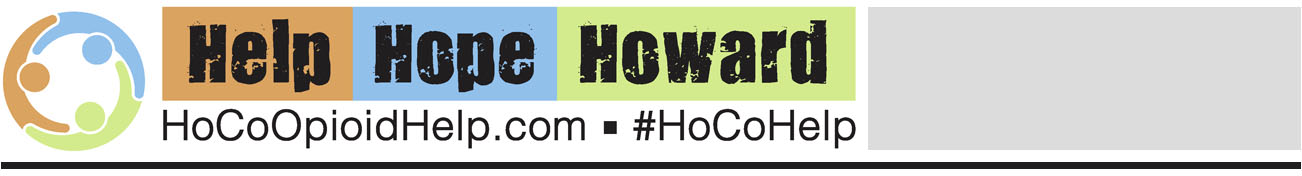 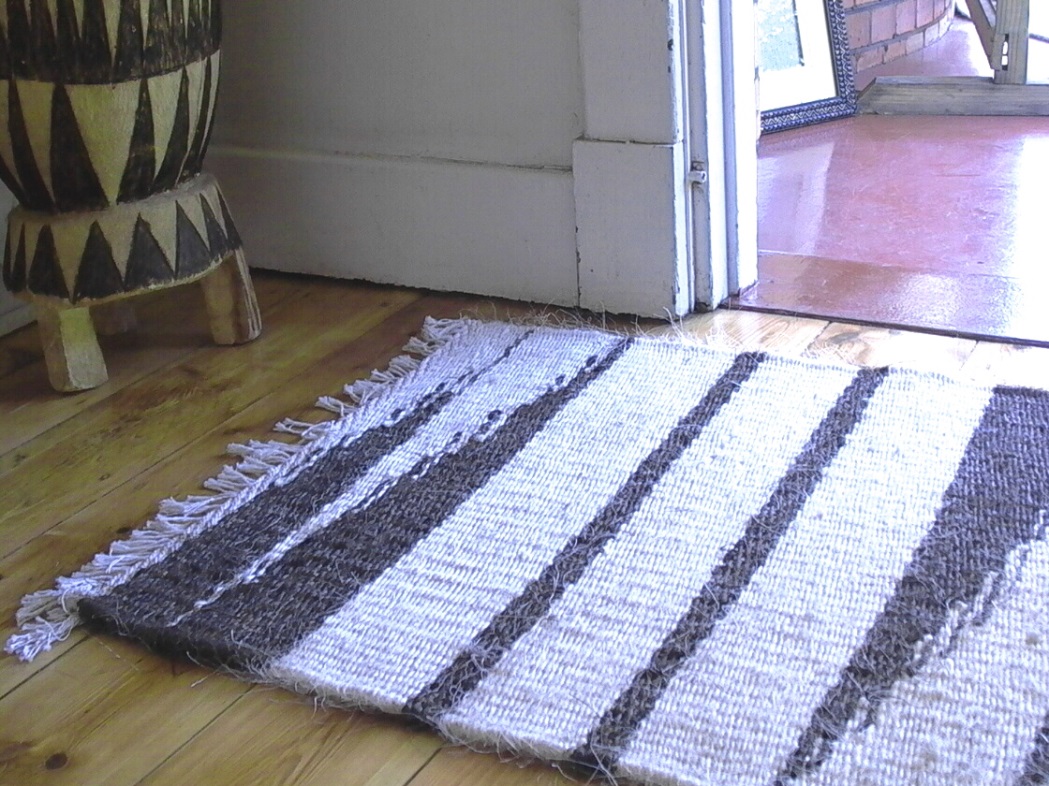 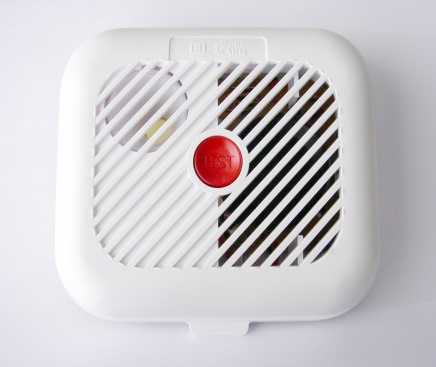 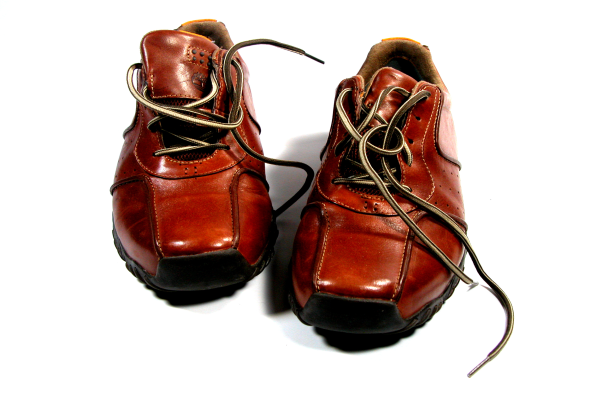 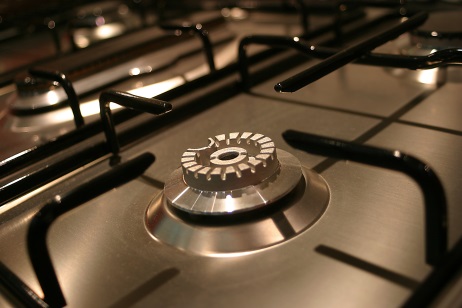 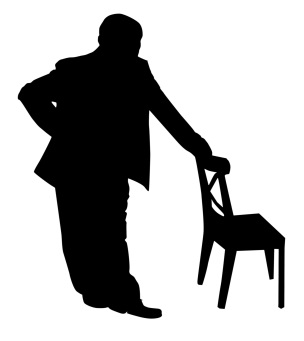 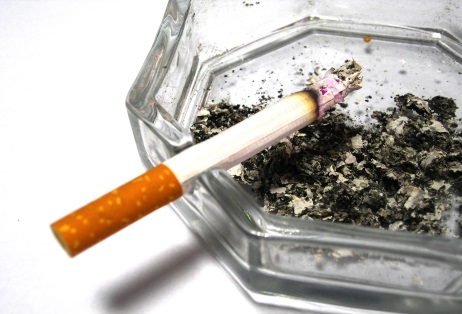 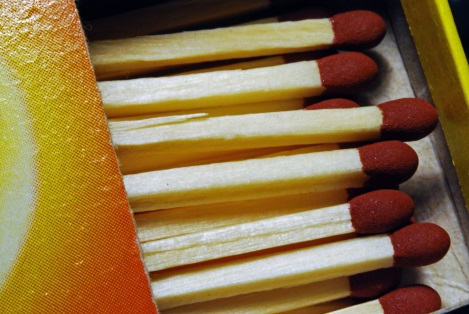 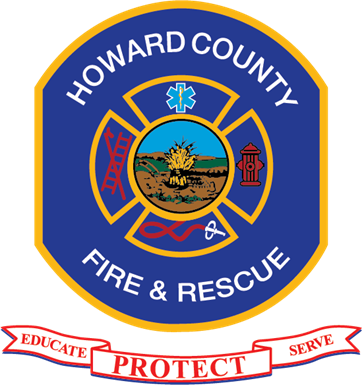 Howard County Fire and Rescue presents:
FIRE AND FALL PREVENTION FOR AGING ADULTS
[Speaker Notes: Hello all, welcome and thank you for joining us for our presentation of a fire and fall prevention program for older adults. This is a nationally accredited program created by the NFPA, or the National Fire Protection Association. It is a new program for Howard County, and because of this, I am going to ask you to fill out a survey at the end of the presentation: In the survey you can tell us what you don’t like, make suggestions, or tell us what you enjoyed so we can keep doing it! 

Howard County adopted the Remembering When program for a couple of different reasons. First and foremost, we were faced with some grave statistics, that: “At age 65, older adults are twice as likely to be killed or injured by fires compared to the population at large. By age 75, that risk increases to three times that of the general population – and to four times by age 85. We also found that fires and burns are not the only hazards that threaten our older citizens.” (National Fire Protection Association, 2016) Falls are the leading cause of injury and death to this demographic. 

We also found that there is a rise and expected increase to the demographic in Howard County. “In 2010, 10 percent of residents were 65 or older. By 2025, this will increase to 18 percent and by 2035, to nearly 22 percent.” (Howard County Maryland Office of Public Information, May) This is for several reasons: - Our current residents aging in place
- That it’s become a destination place for retirement due to 	- Howard County’s location between D.C. and Baltimore 	- The county’s community resources such 50+ centers, libraries, our parks and rec]
Maryland Smoke Alarm Law
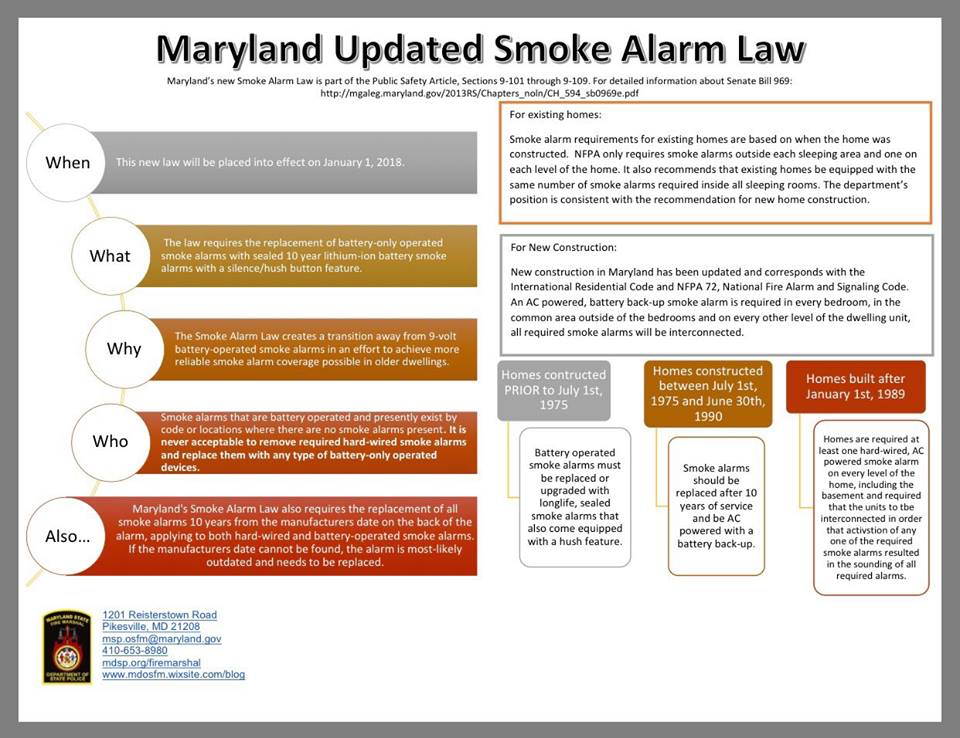 Common causes of fire
Chimney fires
Improper ash disposal 
Candles 
Space heaters 
Unattended cooking 
Other heating sources
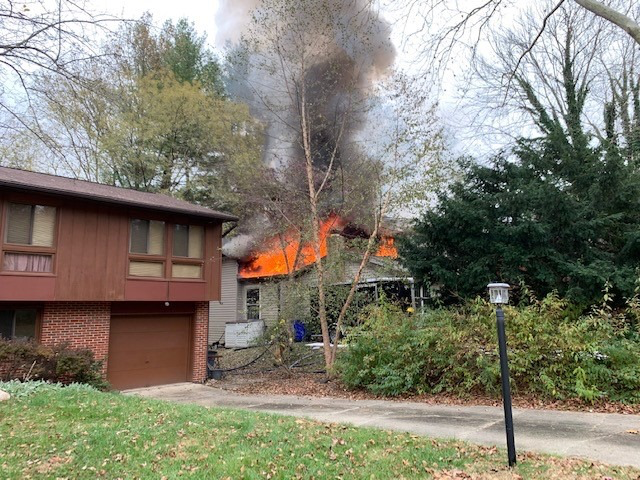 Let’s Prevent This…
Prevention and Preparation
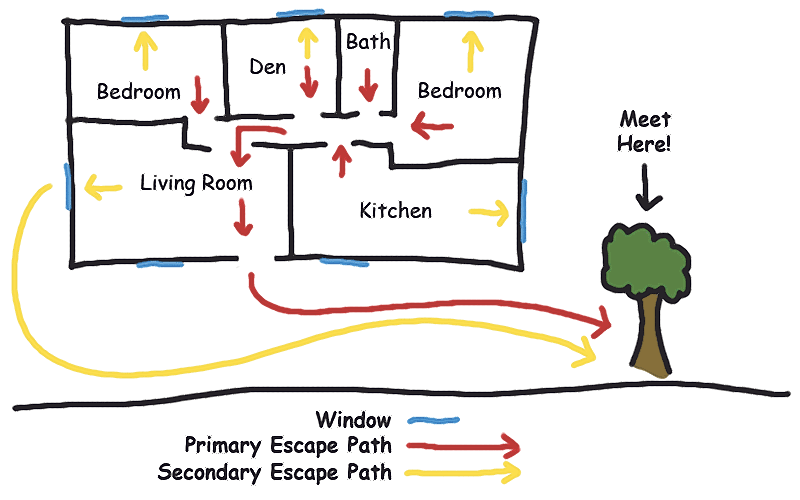 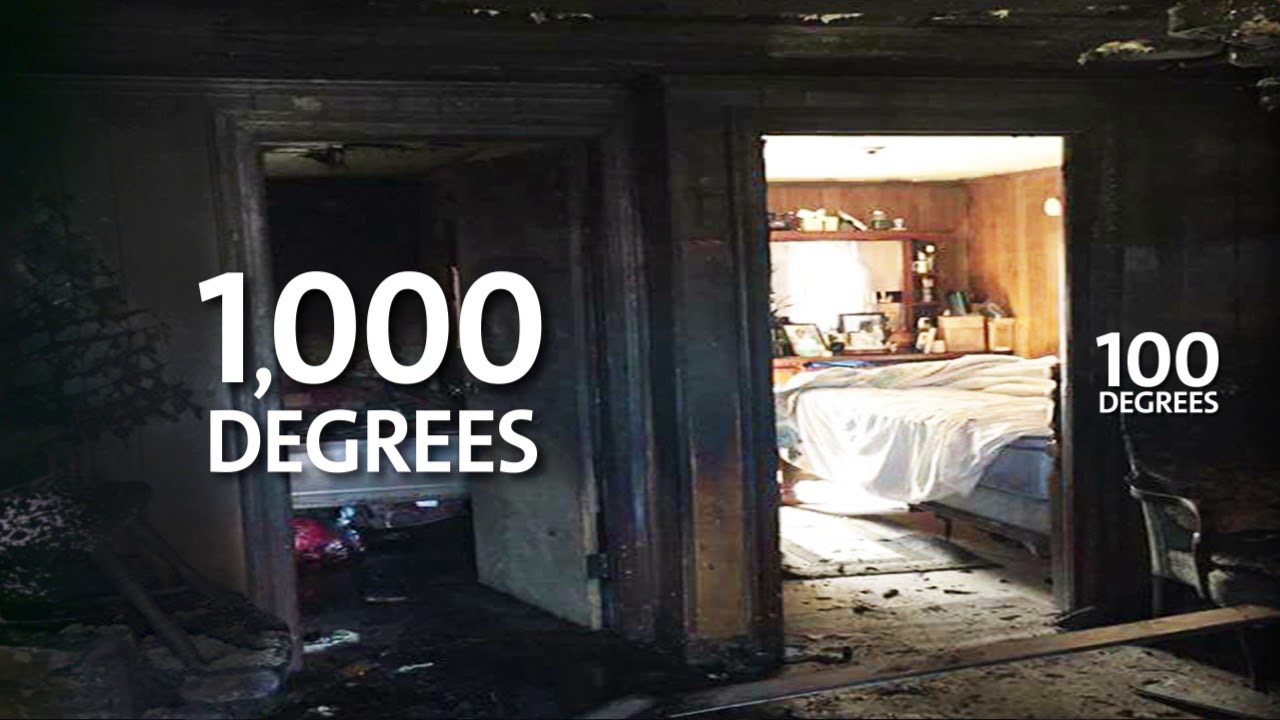 Close Before You Doze
Carbon Monoxide
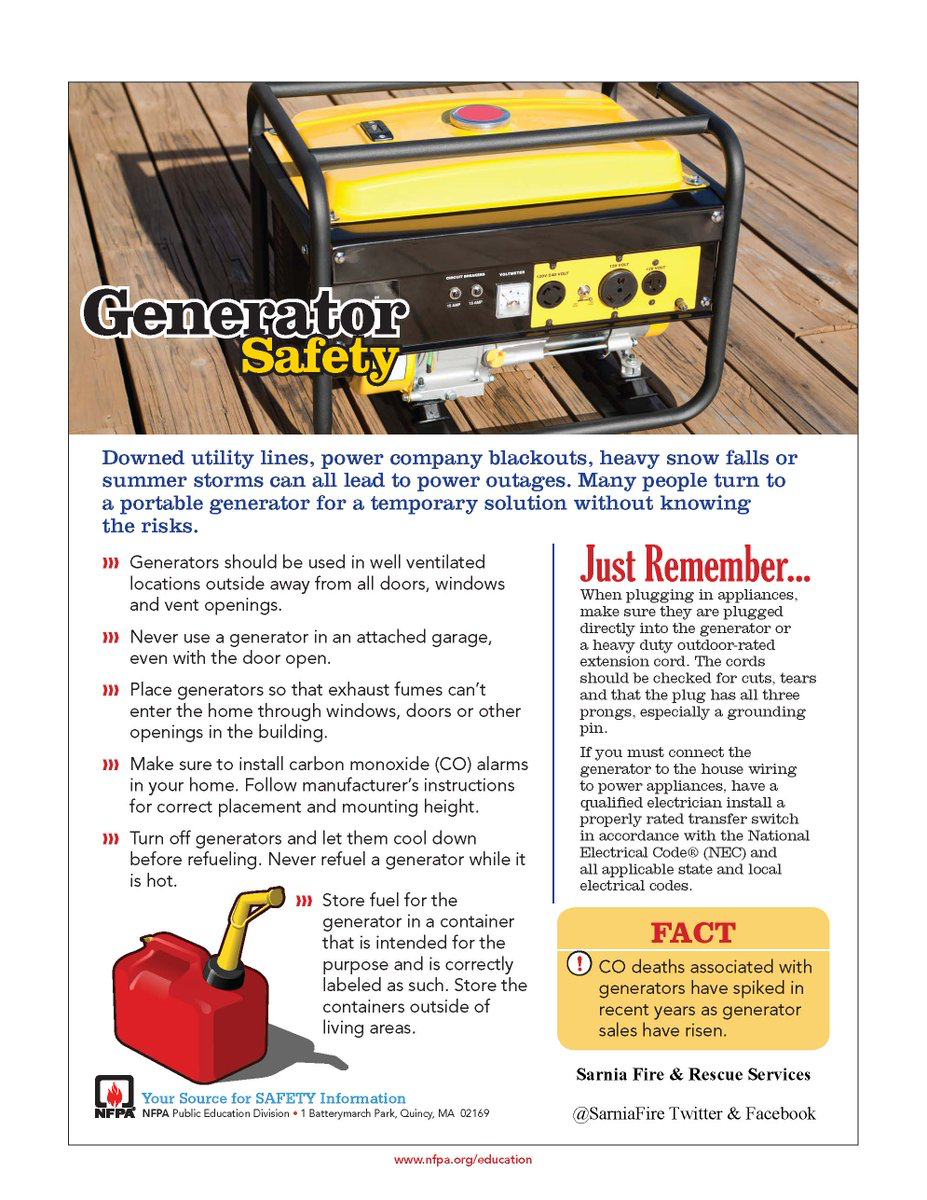 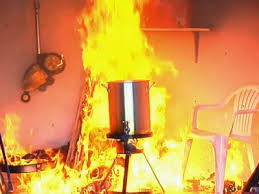 Holiday Safety
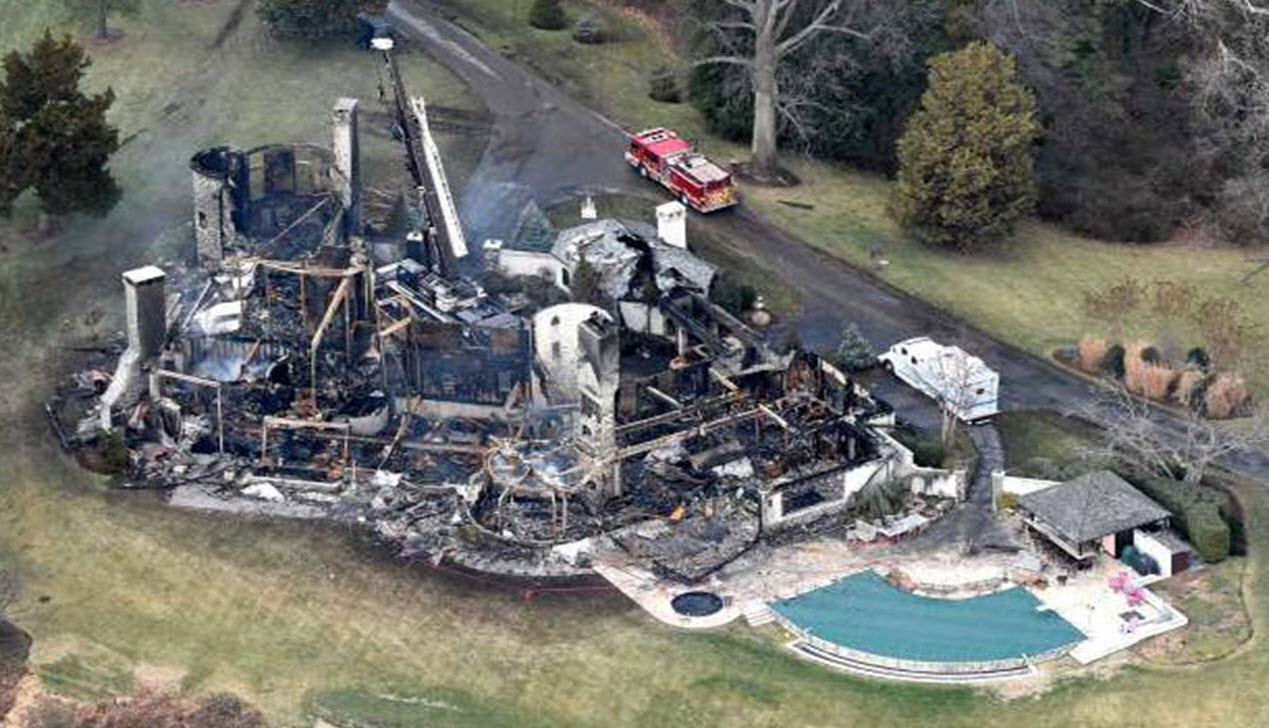 Holiday Safety
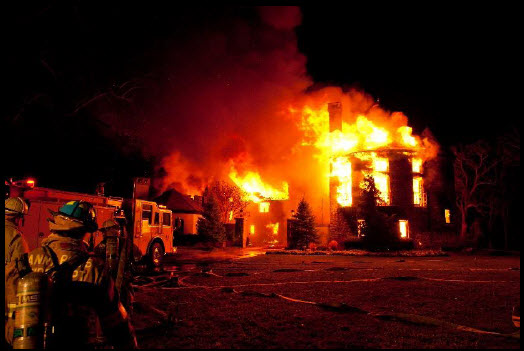 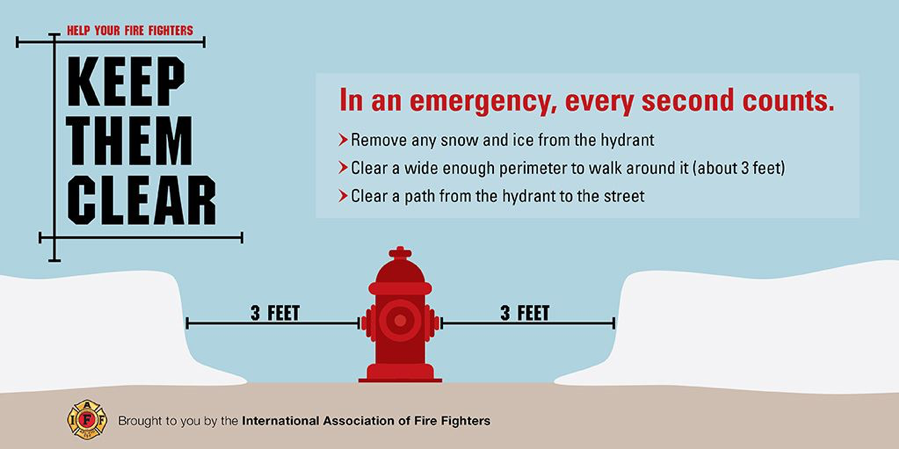 Get Involved
Risk Reduction Programs
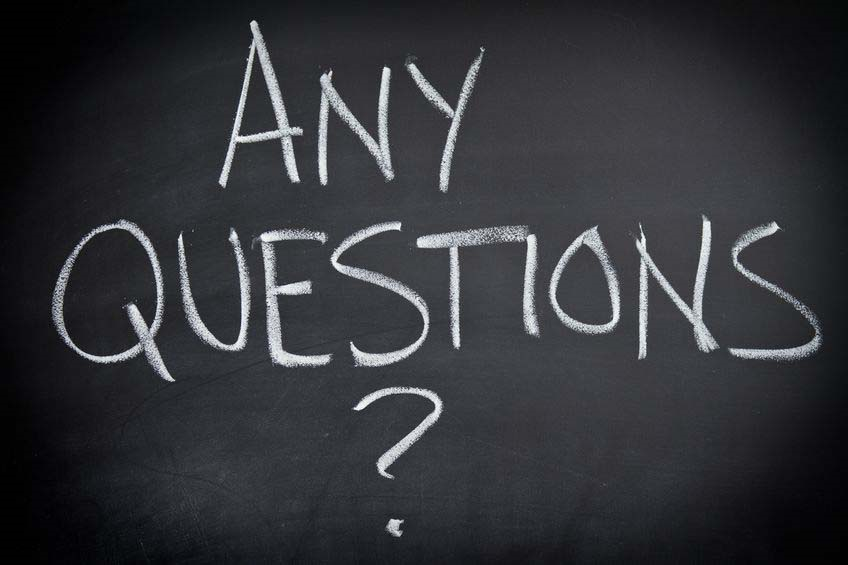 [Speaker Notes: If you or the students have any questions that you are unsure about please feel free to contact us: Kathryn Larkins at kmlarkins@howardcountymd.gov  (410-313-6365), or Brad Tanner btanner@howardcountymd.gov (410-313-0841)]